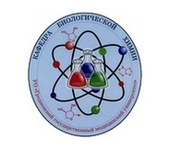 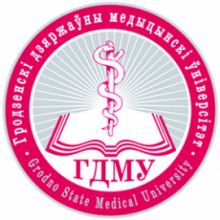 Пути метаболизма лизина в головном мозге. Метаболиты лизина и их влияние на организм человека
Подготовила студентка 2 курса лечебного факультета 4 группы
Володина Анастасия Александровна
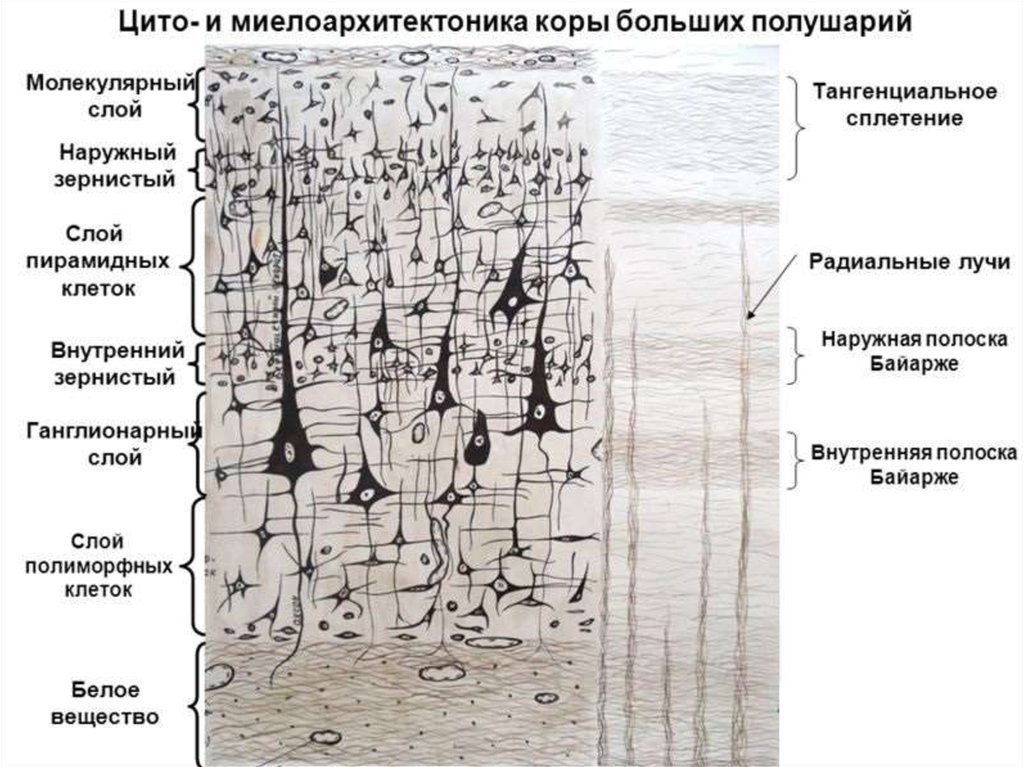 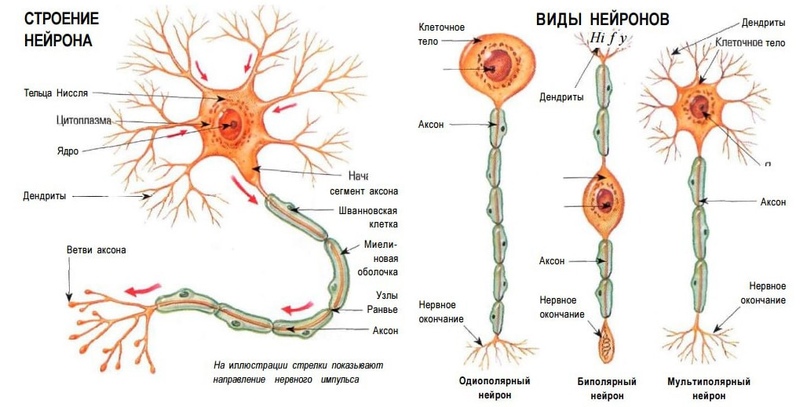 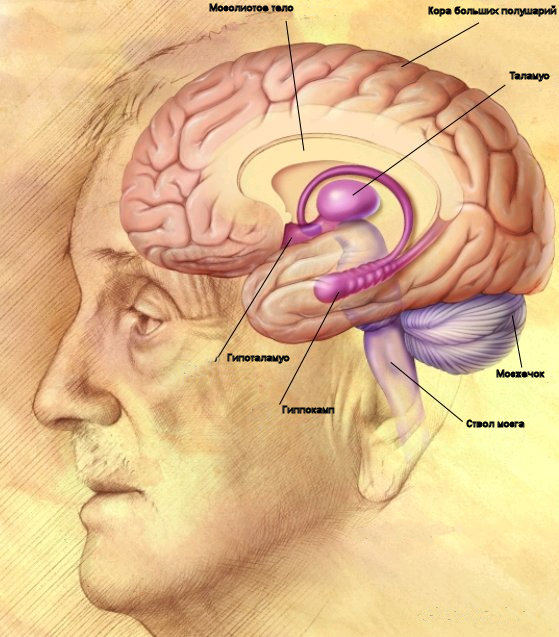 Лизин и его метаболиты
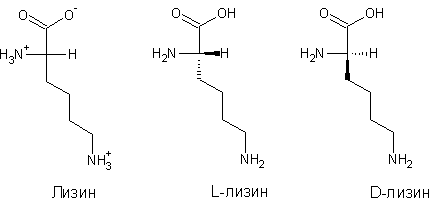 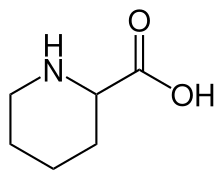 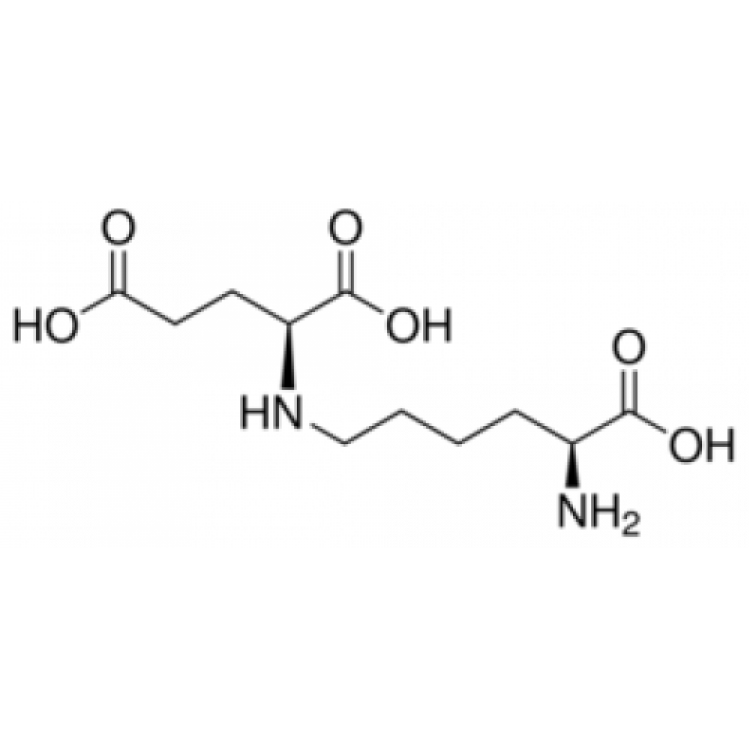 L-пипеколовая кислота
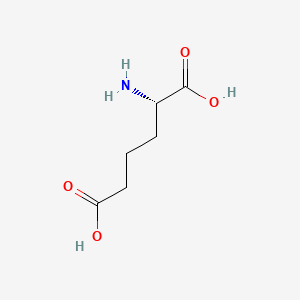 L-сахаропин
L альфааминоадипат
Схема 1. Пути метаболизма L-лизина у млекопитающих
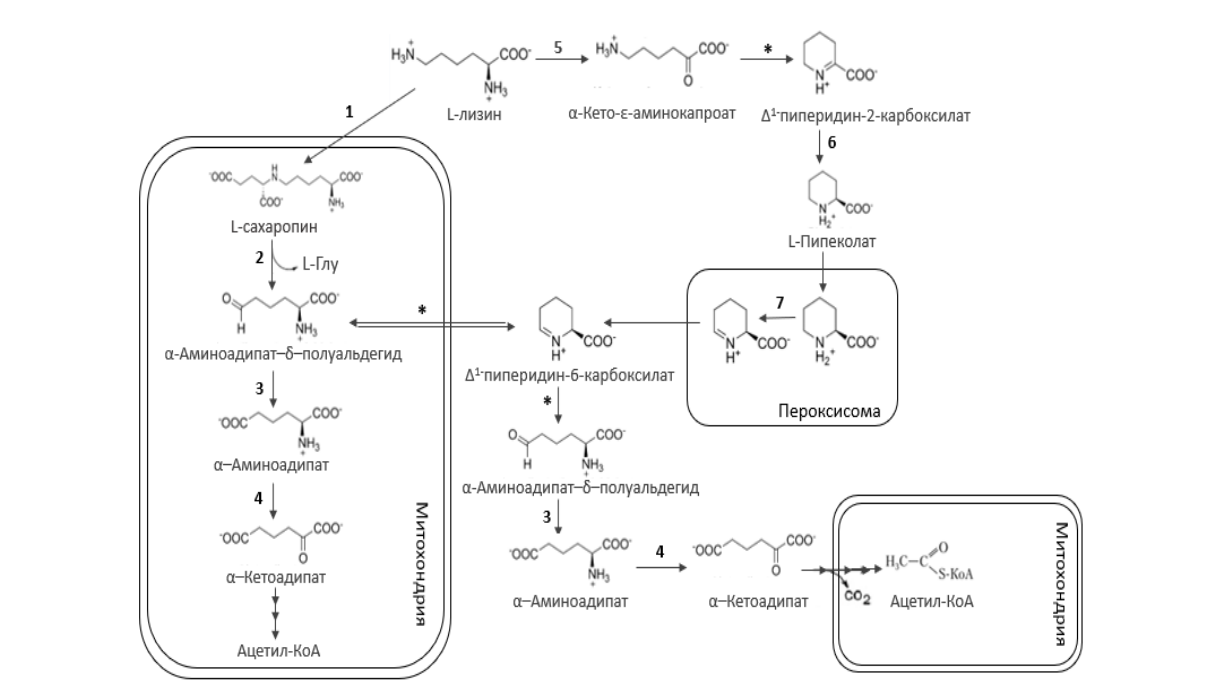 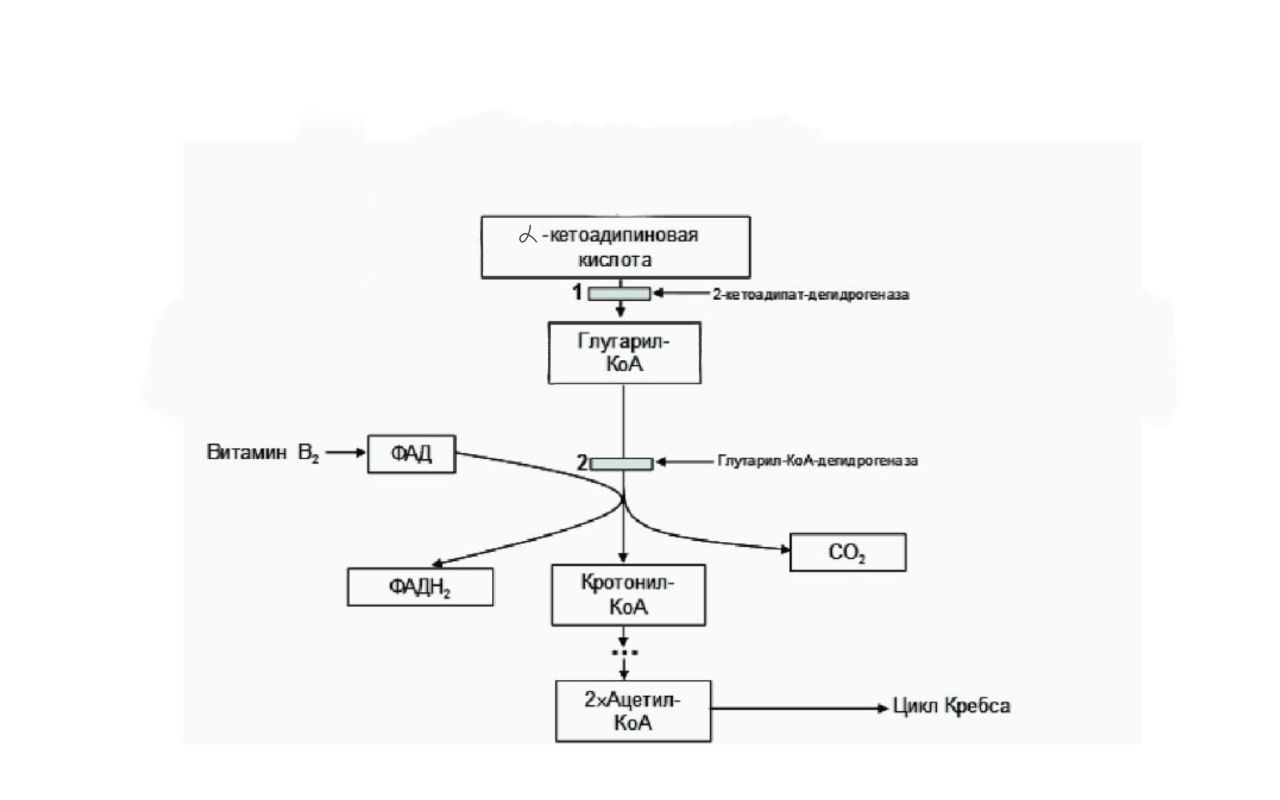 Ферменты участвующие в распаде L-лизина: 
1-L-лизин-α-кетоглутарат-редуктаза; 
2-Сахаропин-дегидрогеназа; 
3-α-аминоадипат-δ-полуальдегид-дегидрогеназа; 
4-α-аминоадипатаминотрансфераза;
5-L-аминокислотная оксидаза (L-лизин-α-оксидаза); 
6-Кетиминредуктаза; 
7-L-пипеколат-оксидаза; 
*превращения являются спонтанными (неферментативными) путями
Схема 2. Биосинтез карнитина
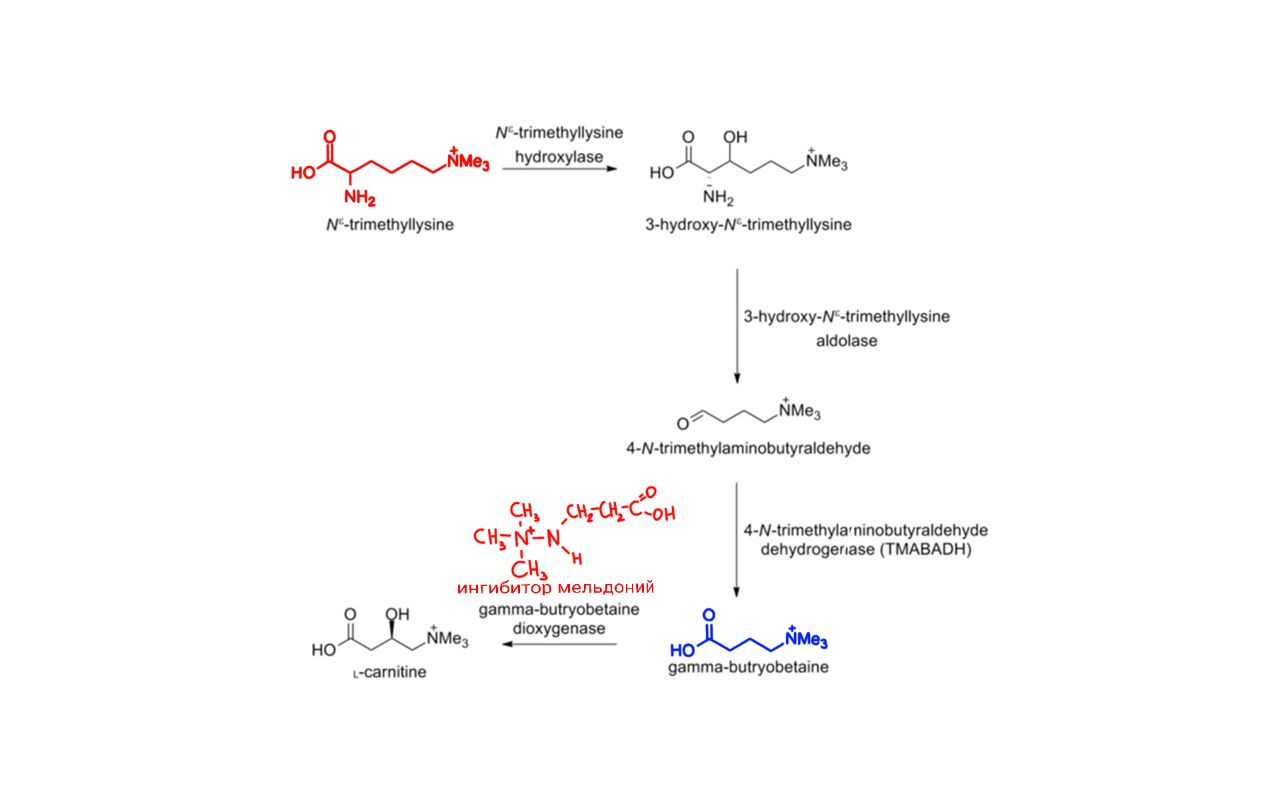 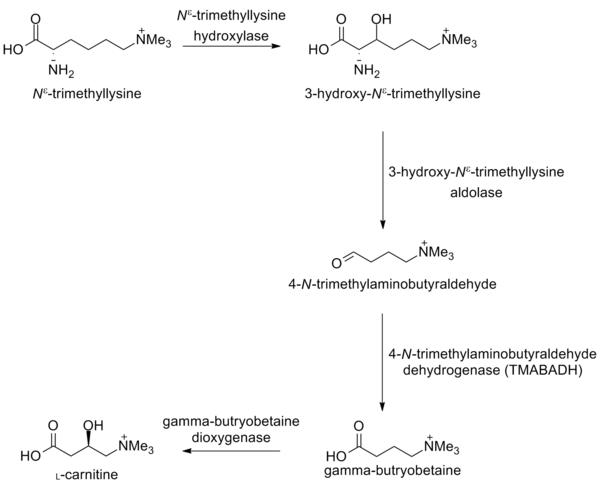 Схема 3. Биосинтез кадаверина
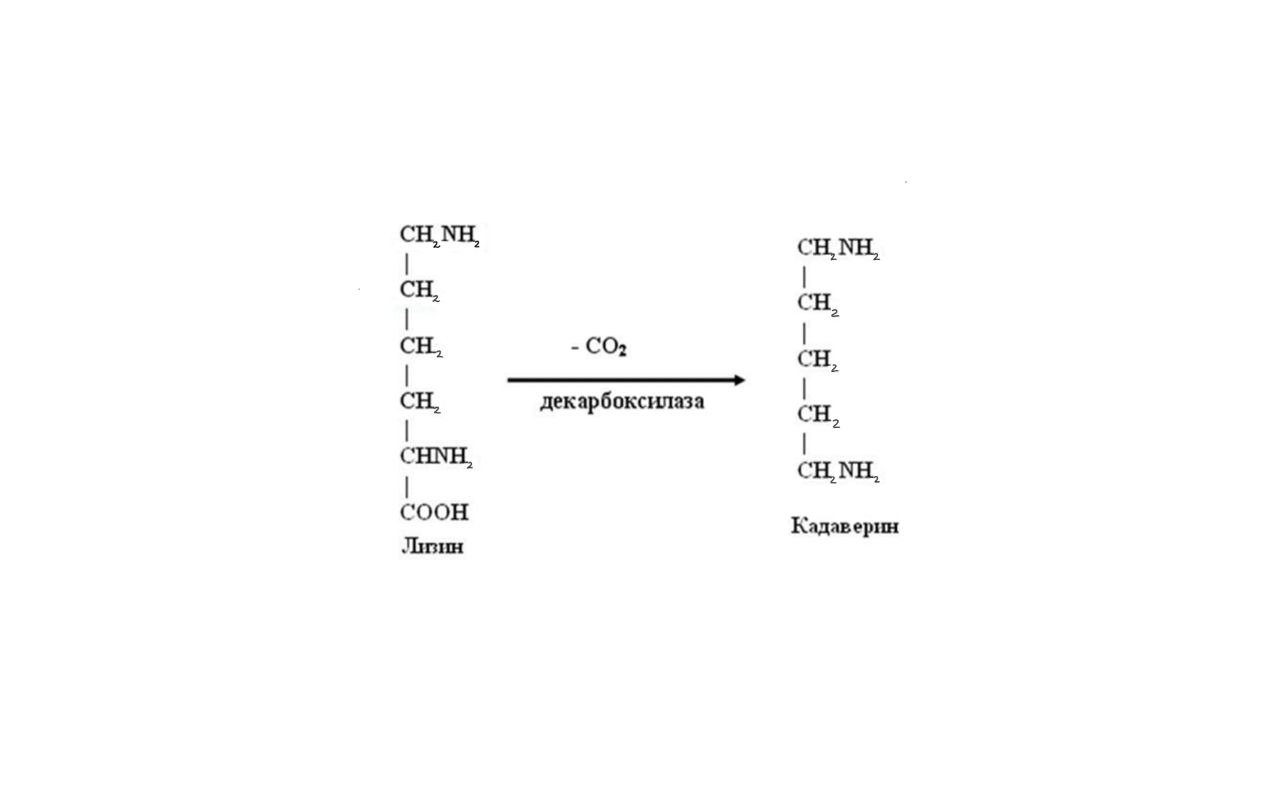 Влияние L-лизина на организм человека
Метаболизм жиров 
В тканях печени лизин превращается в карнитин, необходимый для переработки жиров в энергию.
Кости.
Благодаря приему лизина в организме лучше усваивается и дольше удерживается кальций. 
Стресс, беспокойство. 
Лизин способствует снятию тревожности. 
Заживление ран.
Лизин оказывает комплексное воздействие, способствует восстановлению тканей. 
Влияние на герпес 
L-лизин не может избавить от герпеса, но он способствует снижению частоты и/или тяжести его протекания.
Выводы
Лизин имеет два пути катаболизма в организме человека: пипеколатный путь для тканей головного мозга и сахаропиновый путь для всех остальных тканей. 
Промежуточные и конечные метаболиты пипеколатного пути способны влиять на работу нейронов и нейроглии, в целом на всю нервную систему.
В процессе жизнедеятельности лизин подвергается превращениям, образуя биологически активные вещества, поддерживающие функционирование организма. Это карнитин, играющий ключевую роль в бета окислении жирных кислот; кадаверин, являющийся трупным ядом и участвующий в поддержании структуры рибосом; интермедиаты пипеколатного и сахаропинового путей  метаболизма, являющиеся нейромодуляторамирами ЦНС.
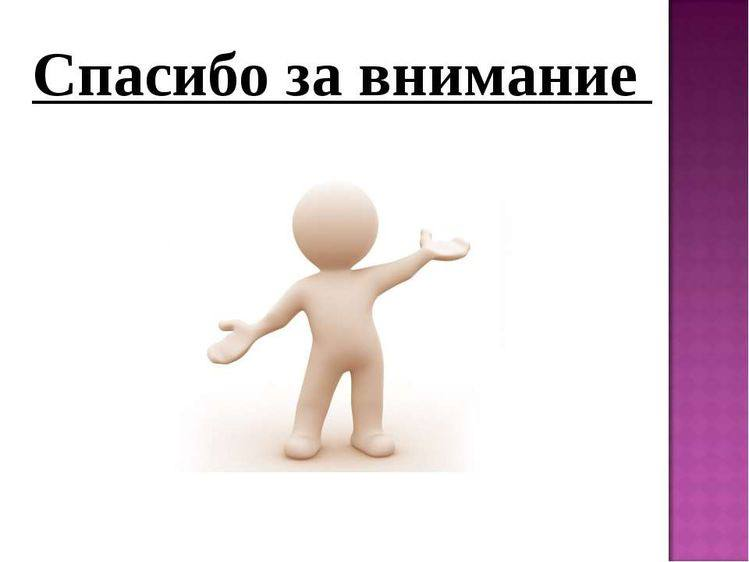